Year 3 Maths Work 4
Friday 5th February 2021
5.2.21
LO: Make a tally chart-Count how many objects there are-Write it using a tally method- Fill in the total- Look at the total, write the tally
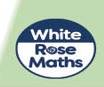 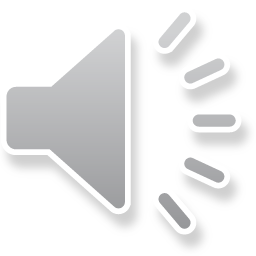 White Rose Resources
Warm up 1
Let’s count in 5’s up to 50 and back again.
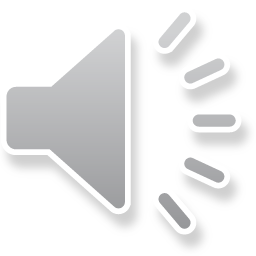 0, 5, 10, 15, 20, 25, 30, 35, 40, 45, 50

50, 45, 40, 35, 30, 25, 20, 15, 10, 5, 0
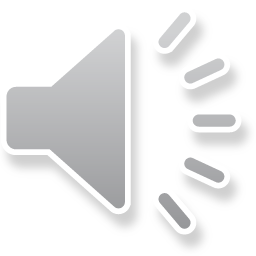 Warm up 2
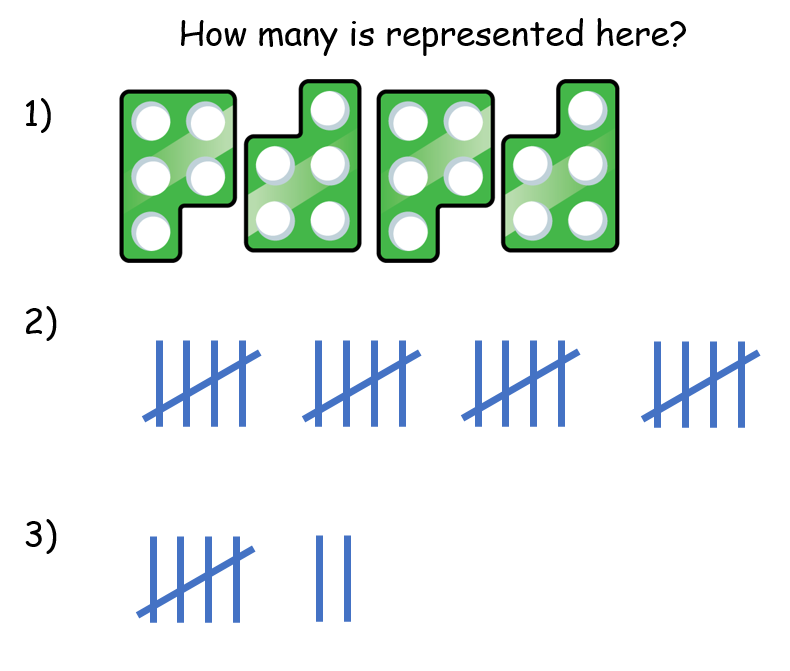 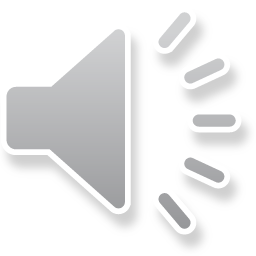 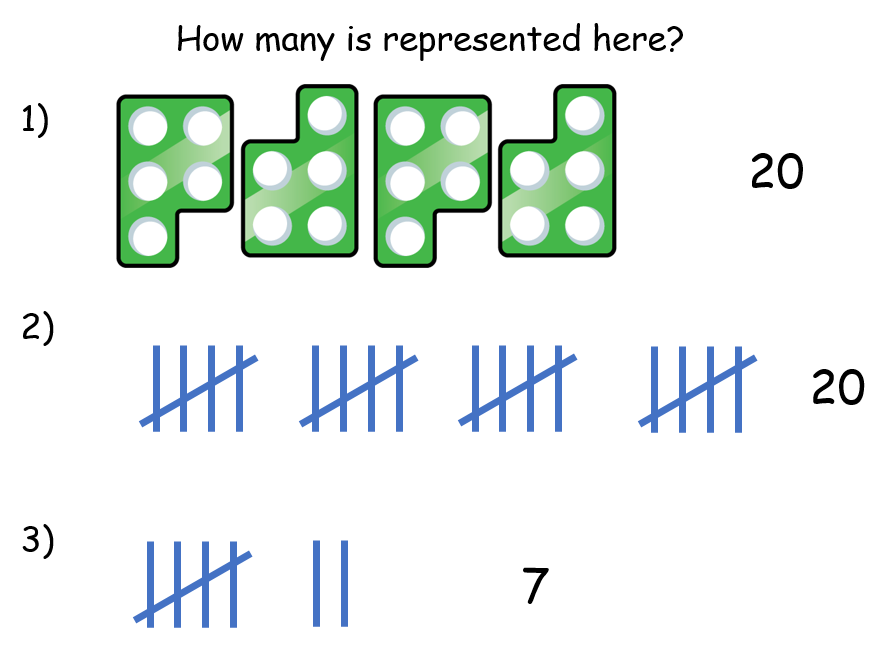 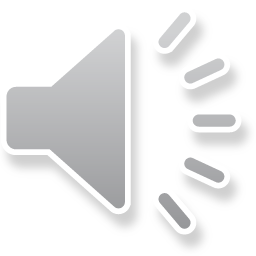 What is a tally chart?
Tally charts are a quick way of recording a number of objects in a table

You can create a tally each time you see something you are counting. 

A tally looks like this:


					= 5
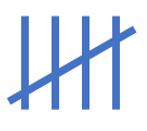 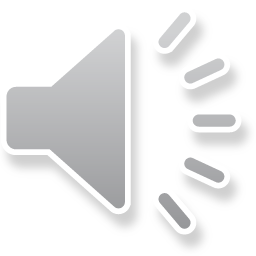 Let’s try together
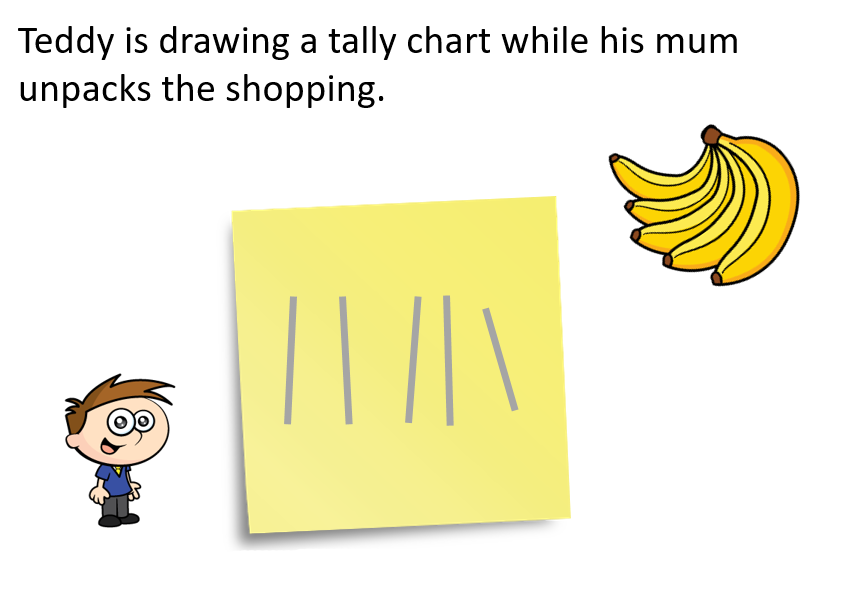 What would 
you suggest
to Teddy 
about his 
tally chart?
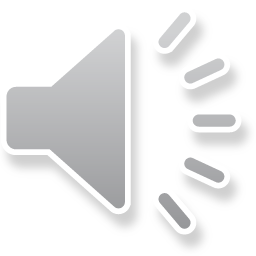 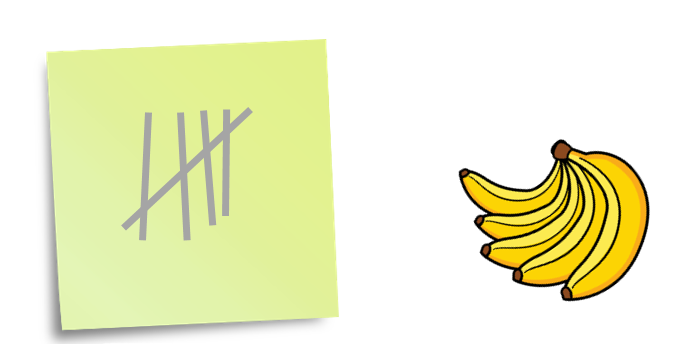 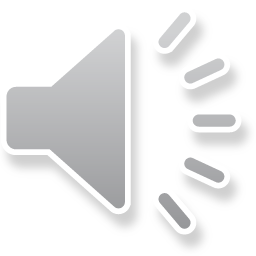 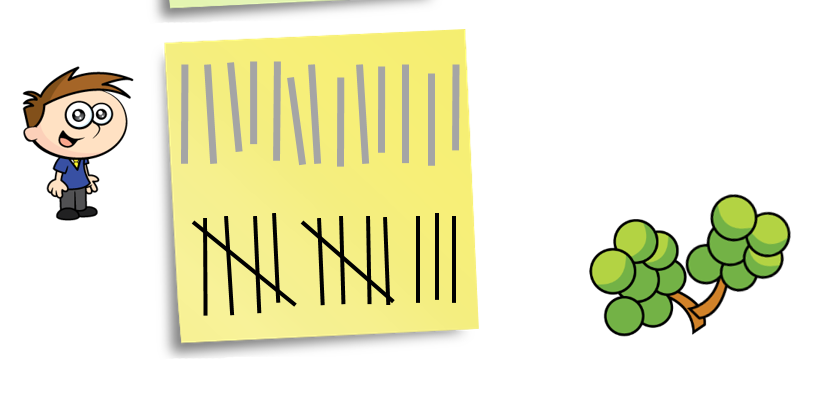 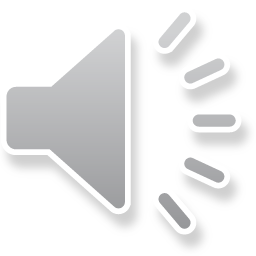 You try
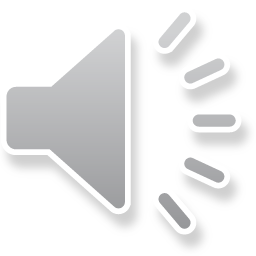 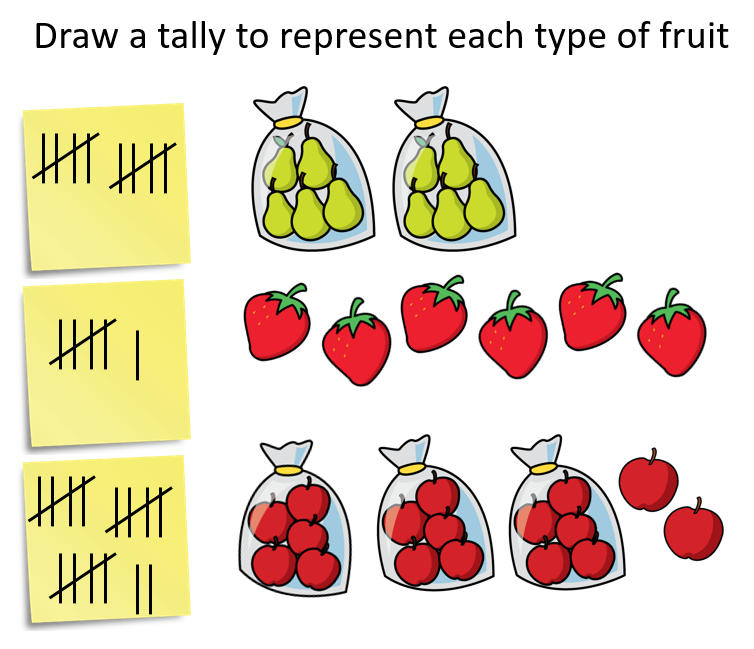 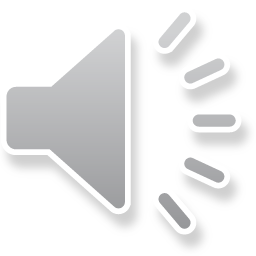 You try
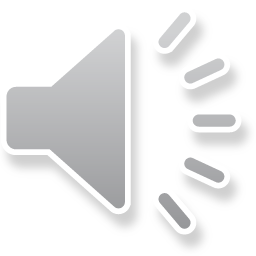 Total
1
9
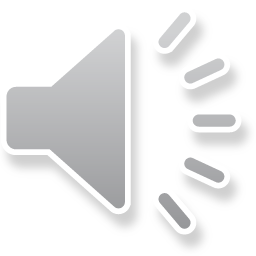 5.2.21
LO: Make a tally chart-Count how many objects there are-Write it using a tally method- Fill in the total- Look at the total, write the tally
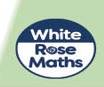 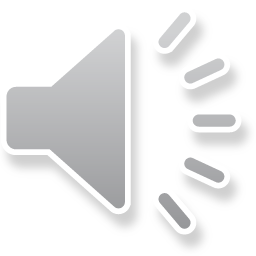 White Rose Resources
Work 4
1.
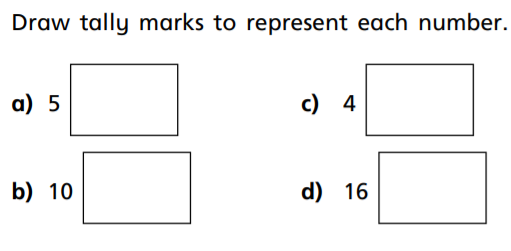 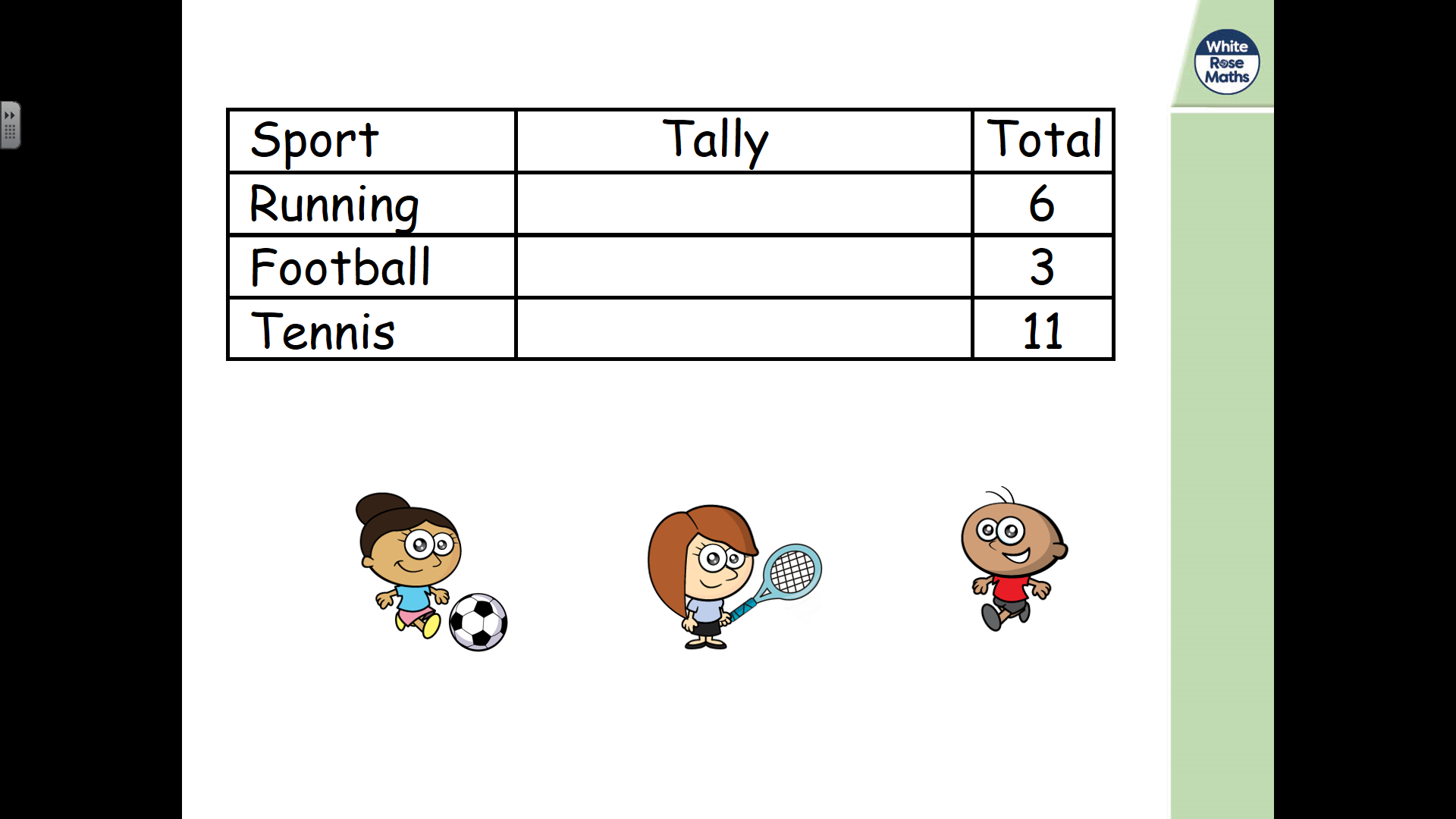 2. Fill in the 
tally chart
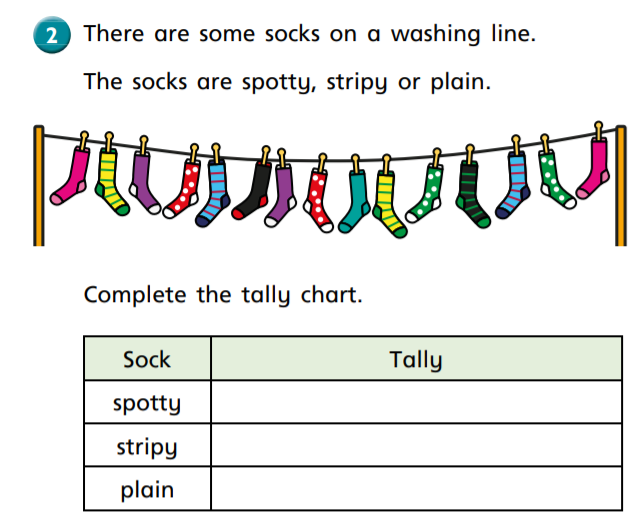 3.
4. Fill in the totals
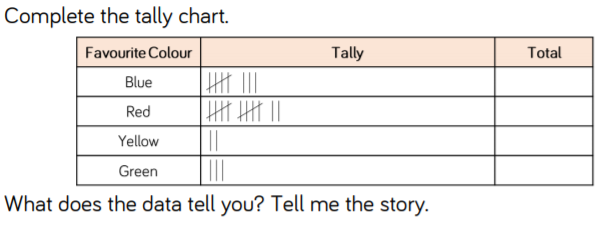 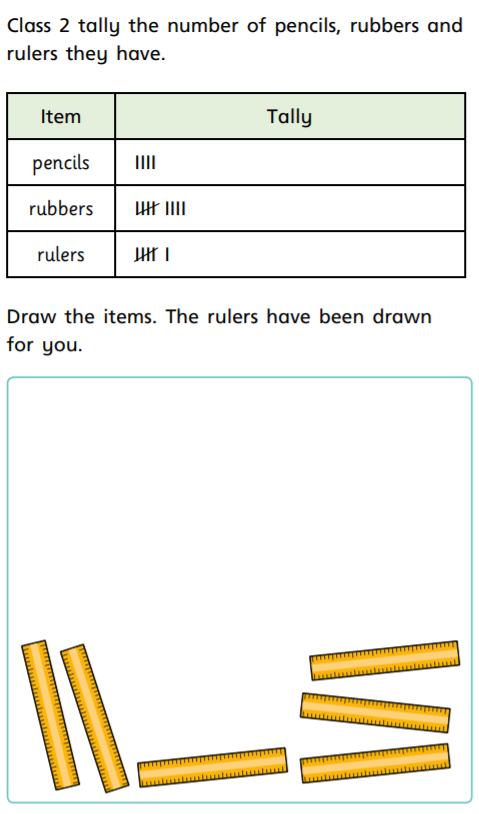 5.
6.
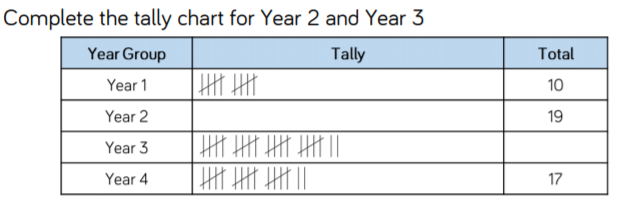 Work 4 ANSWERS
1.
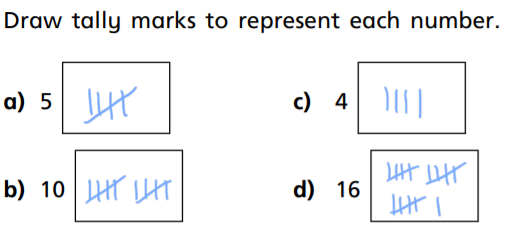 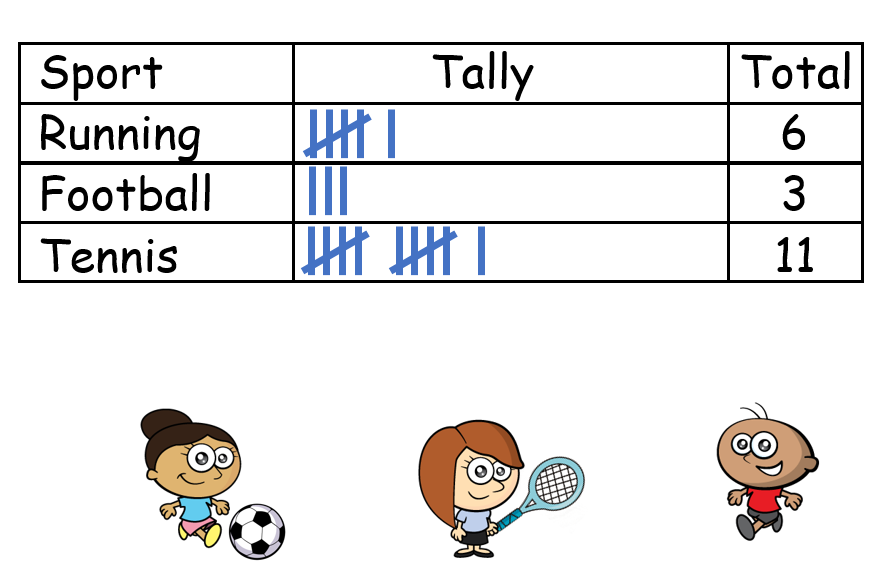 2.
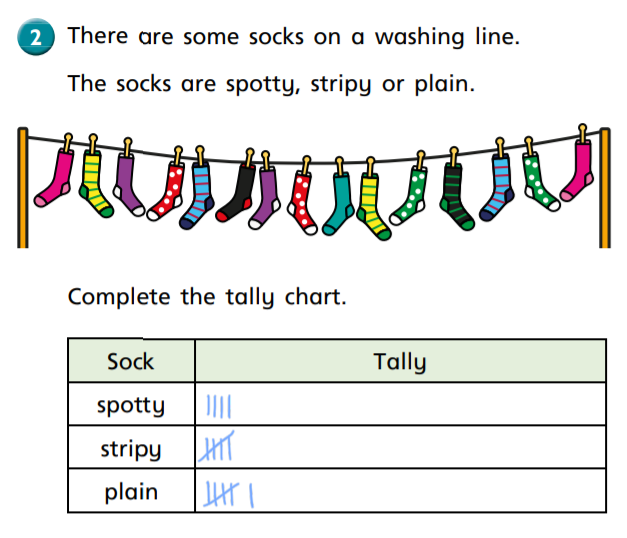 3.
4.







Red is the most popular colour with 12 votes whereas yellow is the least popular.
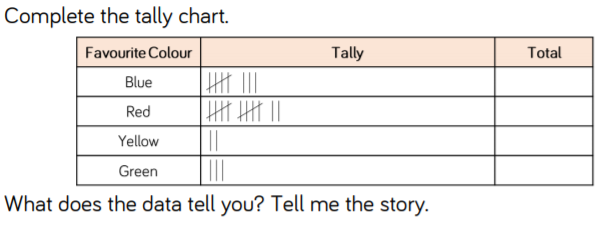 8
12
2
3
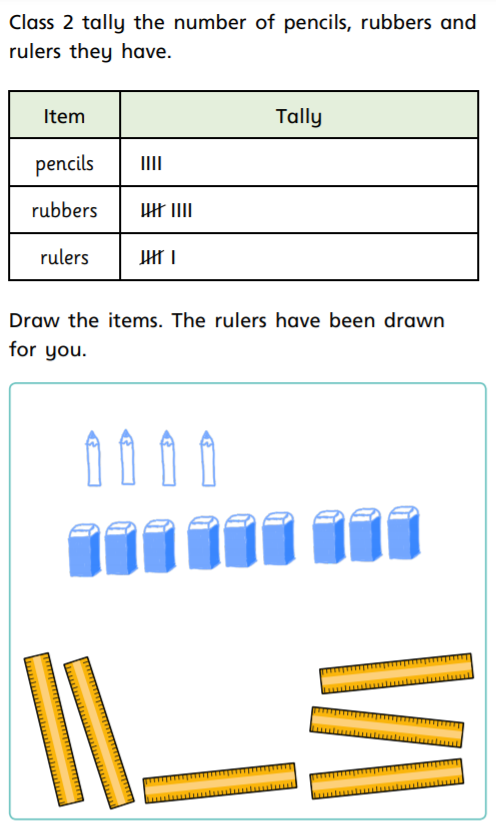 5.
6.
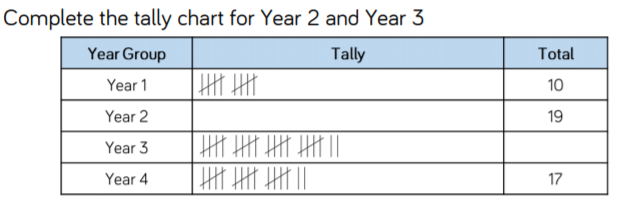 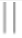 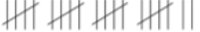 22
Remote Learning Tracking
https://forms.office.com/Pages/ResponsePage.aspx?id=eCY4lN73r0G0KV1rDWITzRhTQ2IZqpBOsW8cFVoooF9UNVlMS1dCVkdaM0k0WlhFTE9WVFBTWEg1Ti4u